Range Queries, Курсори и странициране
Екип 10
Съдържание
Какво е Range Queries?
Какво са курсорите ?
Проблеми със страницирането на данните
Динамичност
Примери
Източници
Какво са Range Queries?
Запитването за обхват  е често срещана операция с база данни, която извлича всички записи, където някаква стойност е между горна и долна граница.
Какво са курсорите ?
Използване
Scroll-ващи курсори
"WITH HOLD"
Позиционирани update/delete изявления
Недостатъци на курсорите
Използване
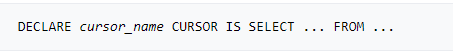 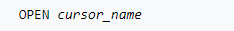 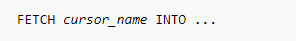 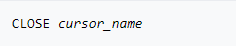 Scroll-ващи курсори
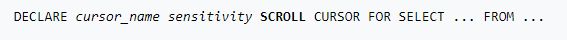 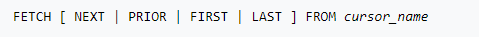 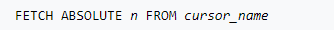 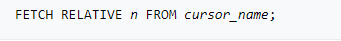 "WITH HOLD"
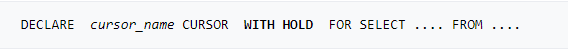 Позиционирани update/delete изявления
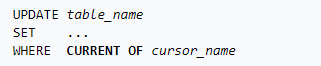 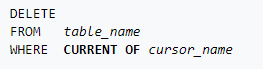 Недостатъци на курсорите…
Разделяне по страници
Бутон “Зареди още”
Infinite scroll (Безкрайно превъртане)
Видове странициране и недостатъците им:
Какво трябва да имате предвид, когато използвате странициране?
Ниво на вложеност
Кратко съдържание
Дублирано съдържание
Динамичност
Какво е динамичен SQL?
Кога  да го използваме?
Примери
Източници
https://en.wikipedia.org/wiki/Range_query_(database)
https://en.wikipedia.org/wiki/Cursor_(databases)?fbclid=IwAR1uARdeRxaa3tfFNtn9KDiOB7zDvYwMMO4KMGUOeBpshKJoV8wf5_AebbM
https://netpeak.net/bg/blog/vidove-stranitsirane-sravneniye-i-izbor-na-nay-dobroto-za-vseki-sayt/
https://docs-oracle-com.translate.goog/cd/A87860_01/doc/appdev.817/a76939/adg09dyn.htm?_x_tr_sl=en&_x_tr_tl=bg&_x_tr_hl=bg&_x_tr_pto=sc
Край